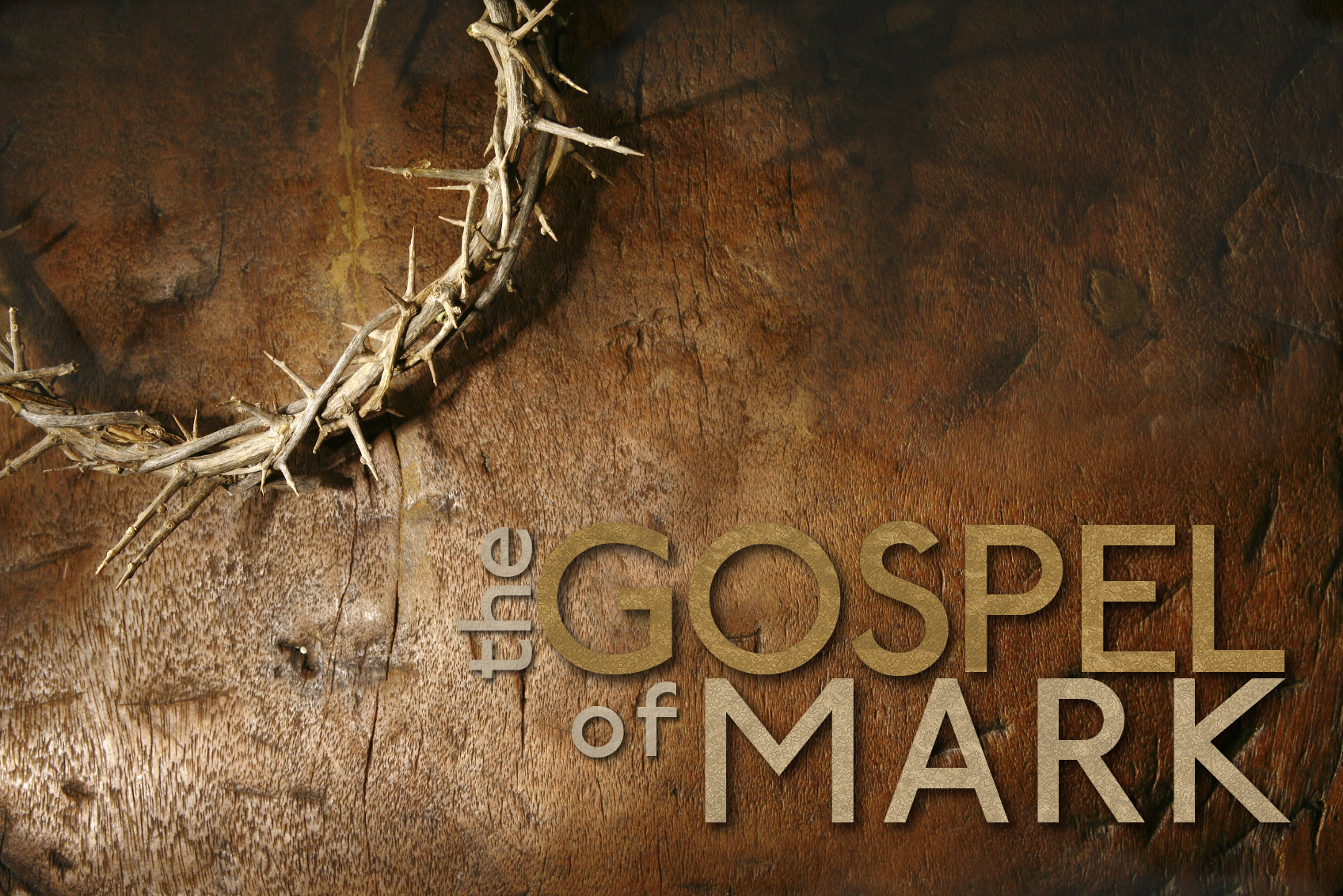 The Mind of Christ
Mark 8:31-33
The Authenticity, Affliction and Authority of Jesus Christ, the Son of God
Mark 8:27-30
27 Jesus went out, along with His disciples, to the villages of Caesarea Philippi; and on the way He questioned His disciples, saying to them, "Who do people say that I am?" 28 They told Him, saying, "John the Baptist; and others say Elijah; but others, one of the prophets." 29 And He continued by questioning them, "But who do you say that I am?" Peter answered and said to Him, "You are the Christ." 30 And He warned them to tell no one about Him.
Mark 8:31-33
31 And He began to teach them that the Son of Man must suffer many things and be rejected by the elders and the chief priests and the scribes, and be killed, and after three days rise again. 32 And He was stating the matter plainly. And Peter took Him aside and began to rebuke Him. 33 But turning around and seeing His disciples, He rebuked Peter and said, "Get behind Me, Satan; for you are not setting your mind on God's interests, but man's."
Big Idea
We must realize how fickle our hearts can be, so easily rejecting the truth of Christ, and resolve by God’s grace to hear and to heed the mind of Christ.
The Mind of Christ Revealed (8:31-32a)
31 And He began to teach them that the Son of Man must suffer many things and be rejected by the elders and the chief priests and the scribes, and be killed, and after three days rise again. 32 And He was stating the matter plainly.
Jeremiah 33:15-16
“15 In those days and at that time I will cause a righteous Branch of David to spring forth; and He shall execute justice and righteousness on the earth. 16 In those days Judah will be saved and Jerusalem will dwell in safety; and this is the name by which she will be called: the Lord is our righteousness.”
The Mind of Christ Revealed (8:31-32a)
31 And He began to teach them that the Son of Man must suffer many things and be rejected by the elders and the chief priests and the scribes, and be killed, and after three days rise again. 32 And He was stating the matter plainly.
Isaiah 53:3-6
3 He was despised and forsaken of men, A man of sorrows and acquainted with grief; And like one from whom men hide their face He was despised, and we did not esteem Him. 4 Surely our griefs He Himself bore, And our sorrows He carried; Yet we ourselves esteemed Him stricken, Smitten of God, and afflicted. 5 But He was pierced through for our transgressions, He was crushed for our iniquities; The chastening for our well-being fell upon Him, And by His scourging we are healed.
The Mind of Christ Revealed (8:31-32a)
31 And He began to teach them that the Son of Man must suffer many things and be rejected by the elders and the chief priests and the scribes, and be killed, and after three days rise again. 32 And He was stating the matter plainly.
Luke 24:25-27
25 And He said to them, "O foolish men and slow of heart to believe in all that the prophets have spoken! 26 "Was it not necessary for the Christ to suffer these things and to enter into His glory?" 27 Then beginning with Moses and with all the prophets, He explained to them the things concerning Himself in all the Scriptures.
The Mind of Christ Revealed (8:31-32a)
31 And He began to teach them that the Son of Man must suffer many things and be rejected by the elders and the chief priests and the scribes, and be killed, and after three days rise again. 32 And He was stating the matter plainly.
The Mind of Christ Rebuked (8:32b)
And Peter took Him aside and began to rebuke Him.
“God forbid it, Lord! This shall never happen to You!” (Matthew 16:22)
John 19:30
“It is finished!”
“tetelestai” (tete/lestai) – “to complete fully; to perfect”
The Mind of Men Reprimanded (8:33)
But turning around and seeing His disciples, He rebuked Peter and said, "Get behind Me, Satan; for you are not setting your mind on God's interests, but man's."
Psalm 139:23-24
23 Search me, O God, and know my heart; Try me and know my anxious thoughts; 24 And see if there be any hurtful* way in me, And lead me in the everlasting way.
deadly; 
damaging; 
heinous; 
malicious; 
harmful
*Hurtful
ruinous; 
grievous; 
wicked; 
destructive; 
evil
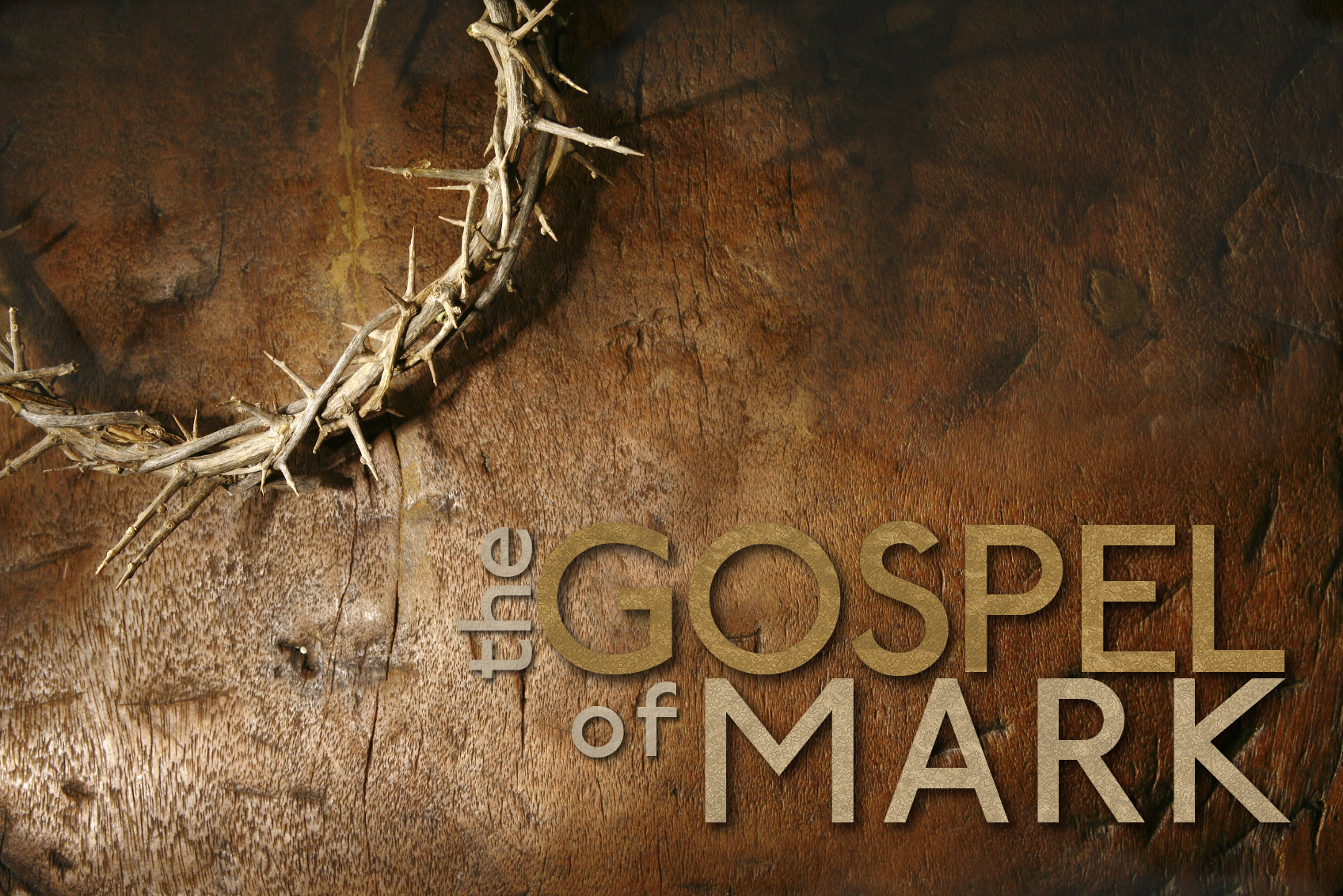 The Mind of Christ
Mark 8:31-33
The Authenticity, Affliction and Authority of Jesus Christ, the Son of God